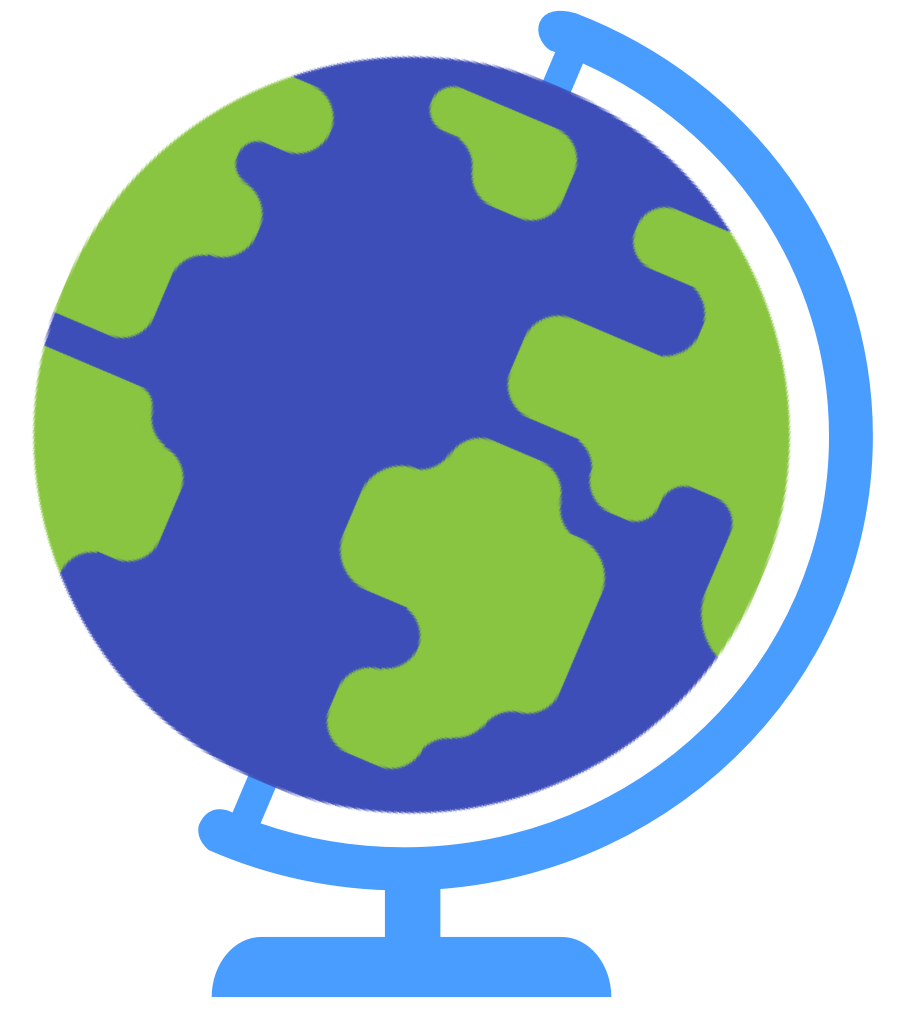 地域研究・比較政治系列
錦田愛子研究会
入ゼミ相談会
7/25
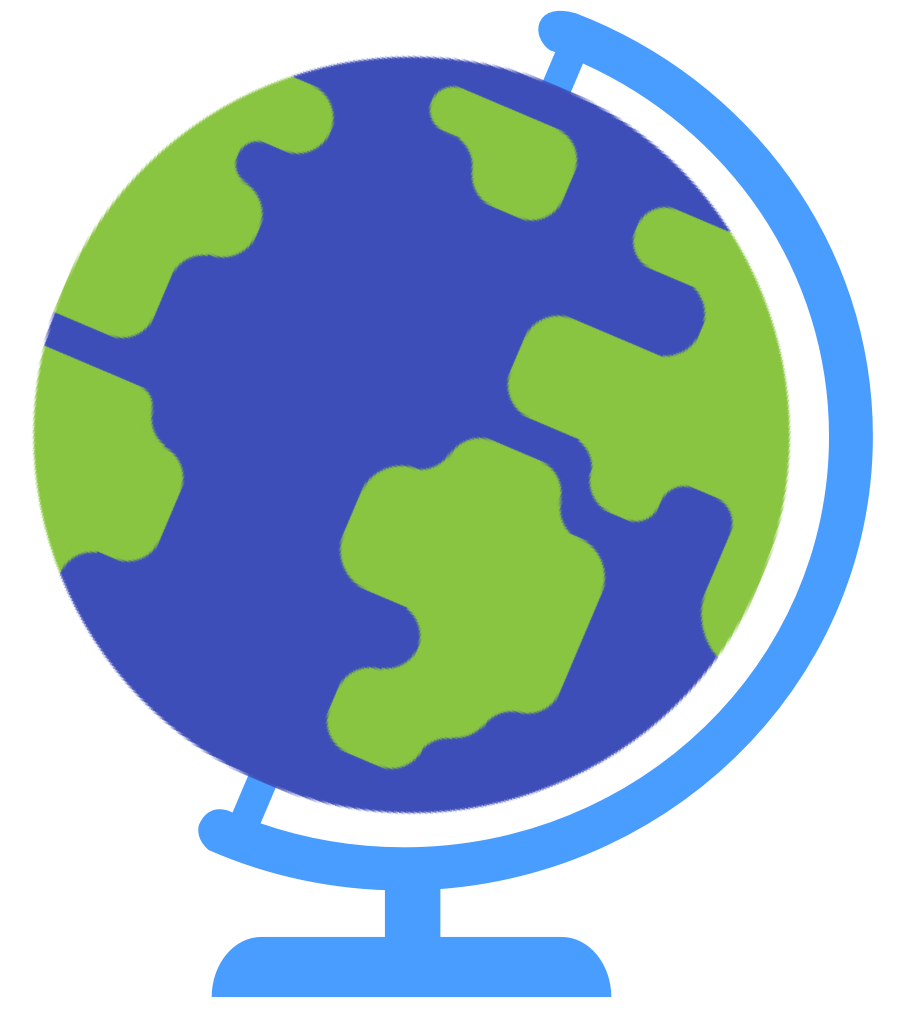 人数
学年比
4年20人
3年14人
男女比
男子20人
女子14人
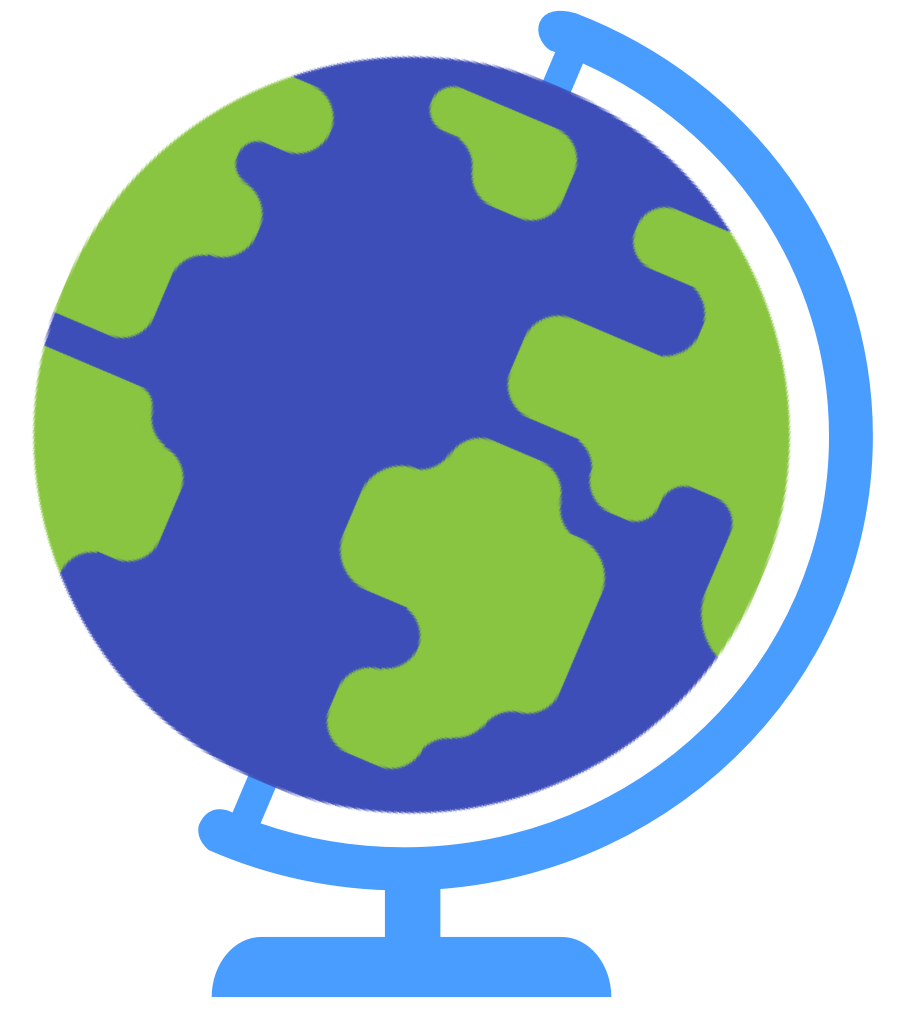 研究内容
文献講読を主な活動にしており、今学期は『移民・難民・マイノリティ　欧州ポピュリズムの根源』を講読しました。
例）
2015年欧州難民危機について
各国の受け入れ政策
なぜ難民が発生するのか
日本の課題
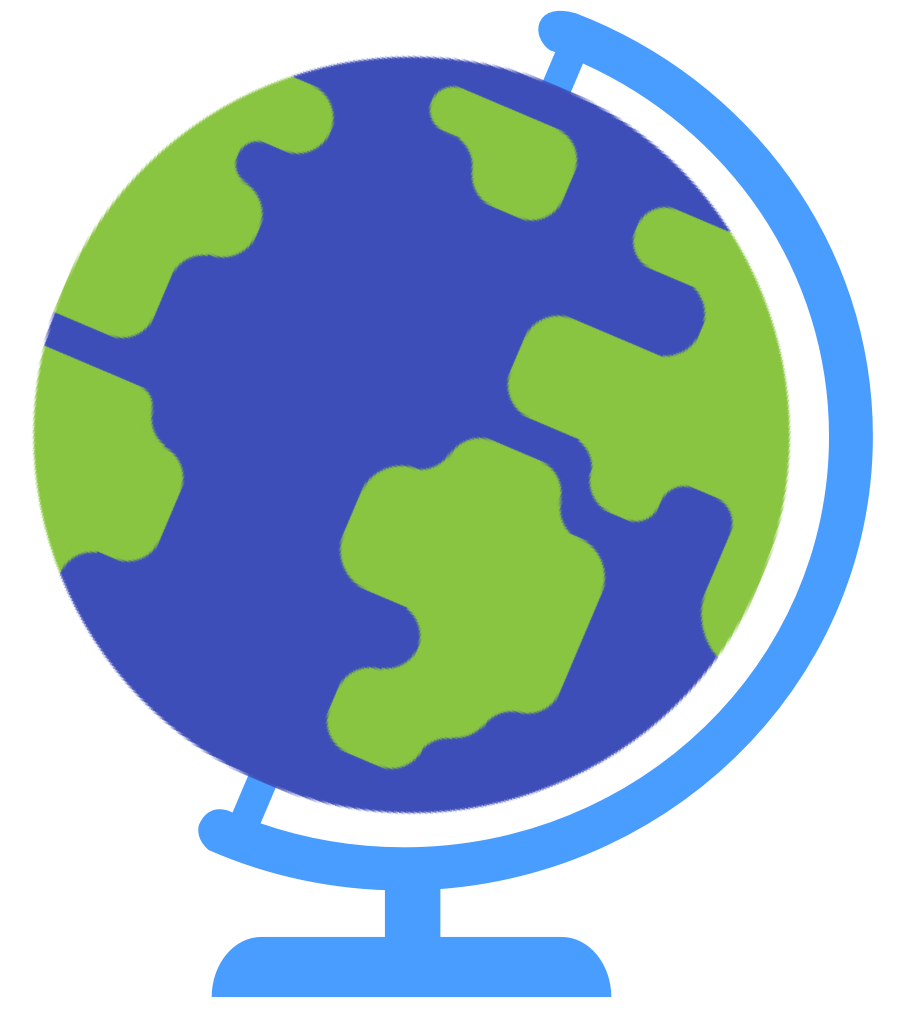 指導方針
先生は冗談抜きで慶應で1番優しいです。
基本的に自由な発言ができます（無法地帯ではないです）
講義の中では自由な主張ができ、生徒の意見をまとめた上で講義を進めてくださいます。
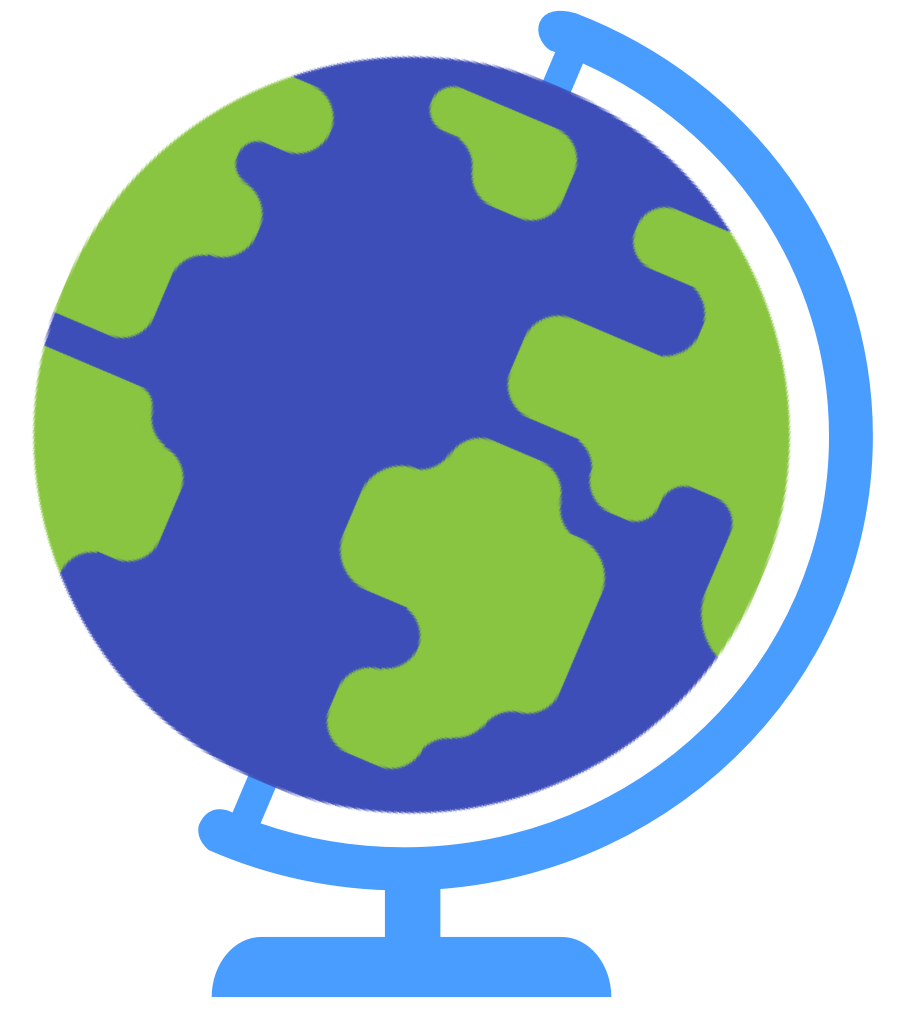 入ゼミ課題
昨年の課題
文献の中から3つのテーマを選び、それぞれ800字で論じる。
志望動機（2000字～3000字）
移民・難民についてどのような課題に関心があるか、どのような研究がしたいか。
文献がしっかりと提示されるので、そこまで難易度は高くないと思います。志望動機も課題に沿ってある程度論理的に書ければ問題ないはずです。